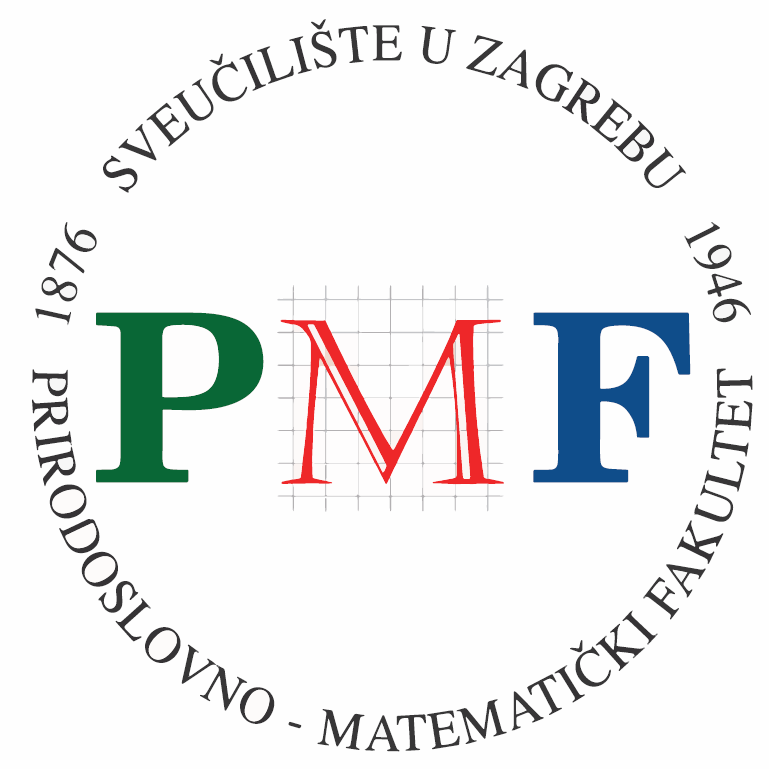 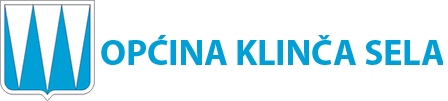 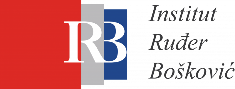 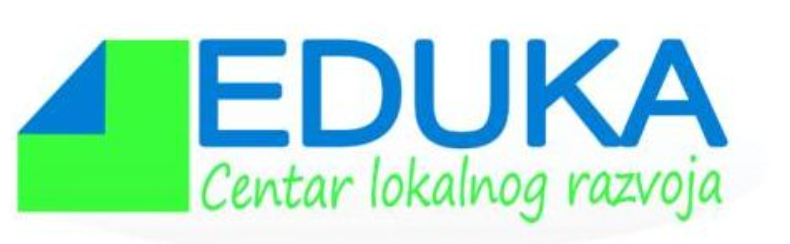 Sinekološka STEM EDUKAcija u Klinči
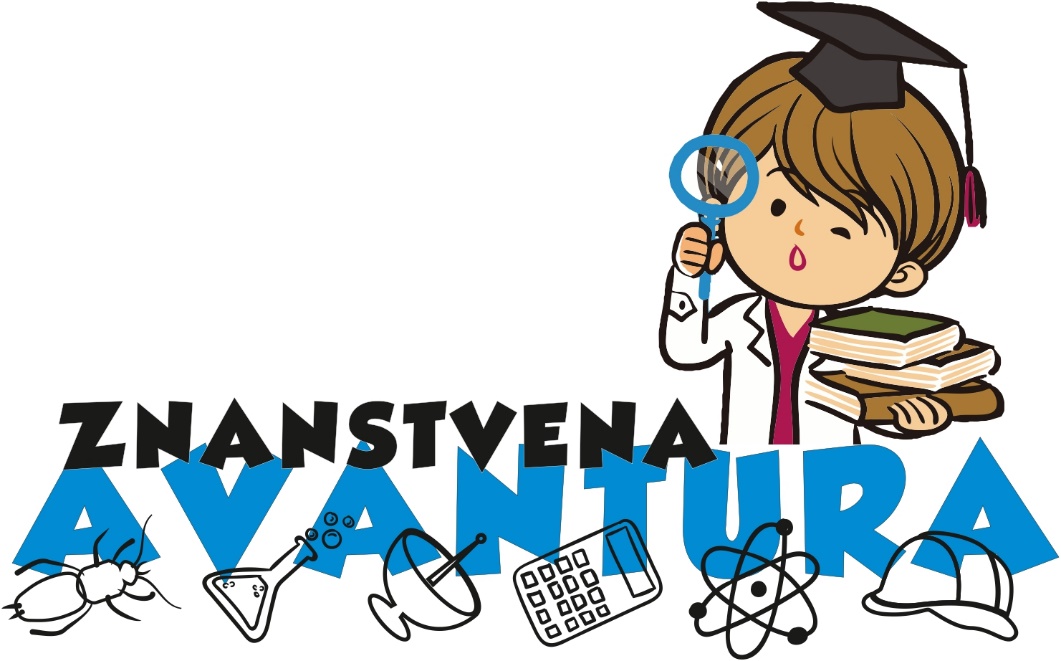 Naziv aktivnosti:
Radionica osnovna škola: „ZAŠTO SU  NAM 
VAŽNA JEZERA I LOKVE?”
Datum: 
13.06.2022.
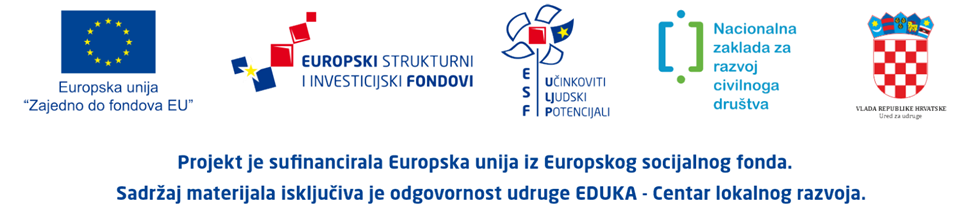 Voditelj radionice: Prof. dr. sc. Maria Špoljar
RASPODJELA VODE U BIOSFERI
RASPODJELA VODE U BIOSFERI
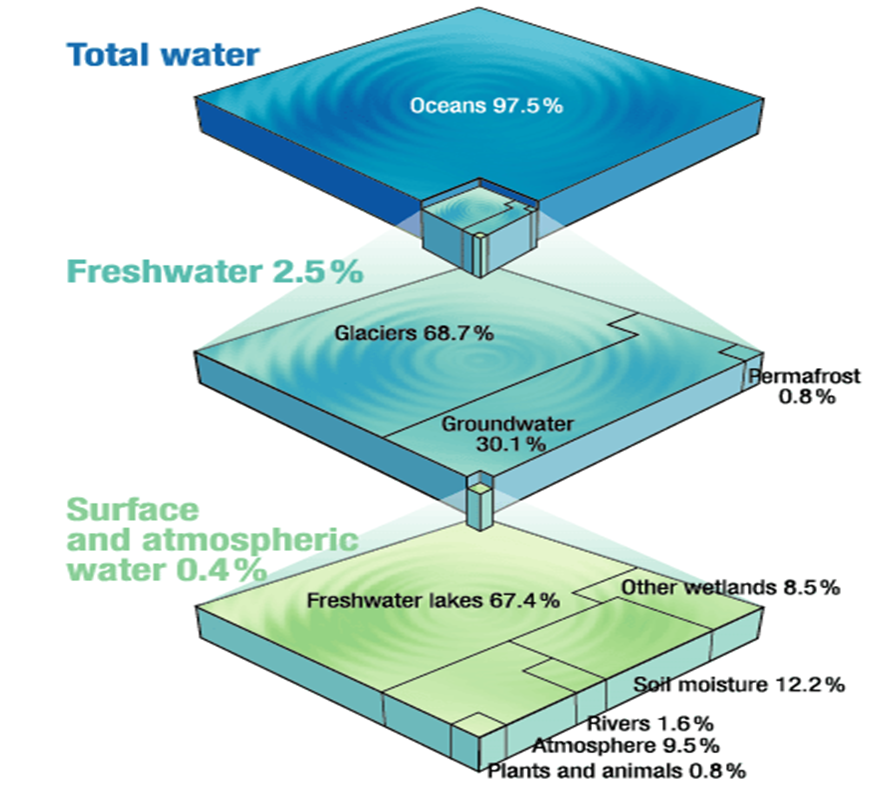 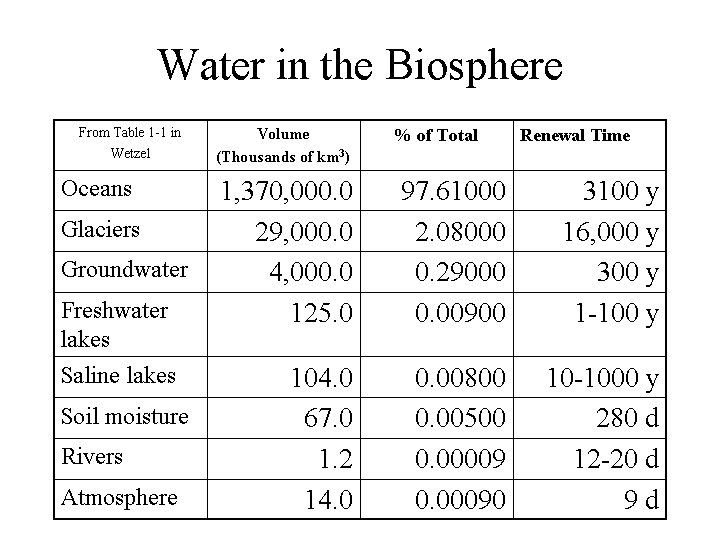 JEZERA
95 % površinskih voda je sadržano u 145 velikih jezera, 
    dok u brojnosti slatkovodnih stajaćica prevladavaju plitka 
    jezera
 pola od tih jezera sadrže slatku, a pola slanu vodu
 slana jezera prevladavaju u semi(aridnim) područjima
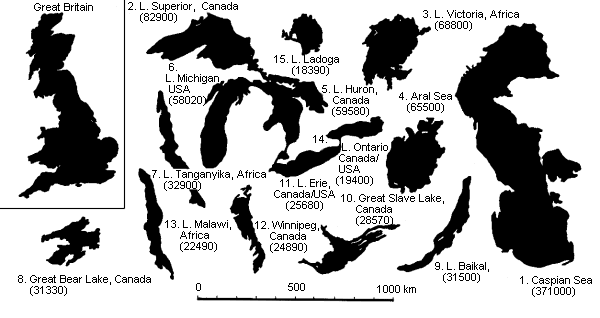 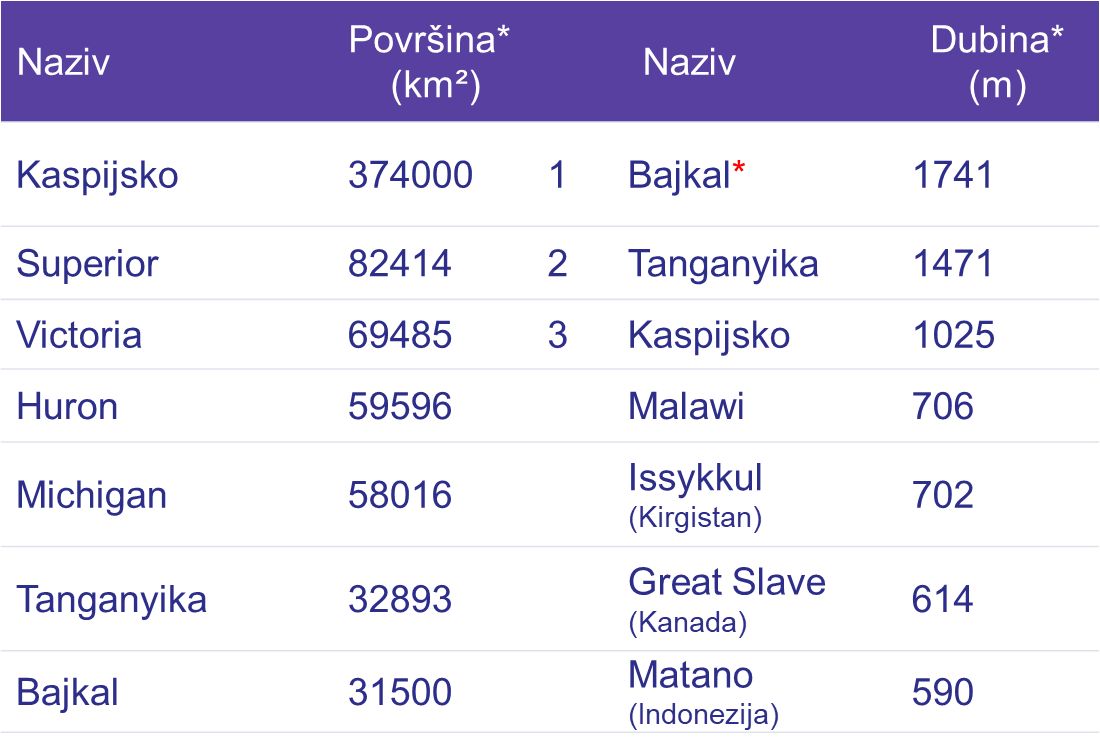 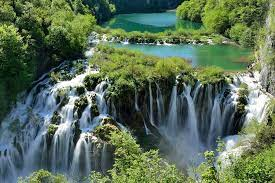 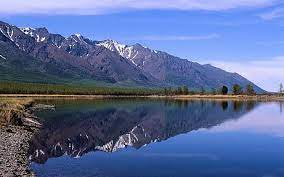 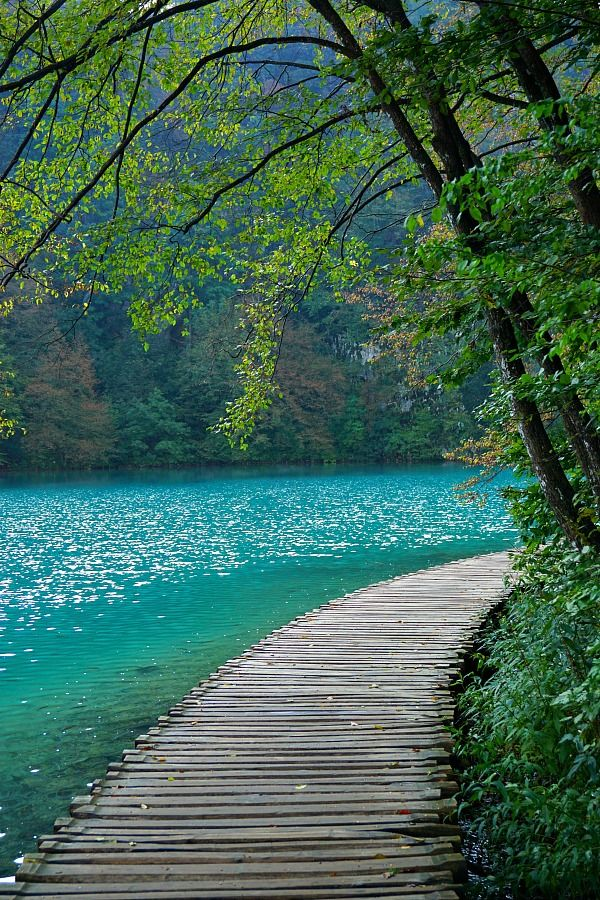 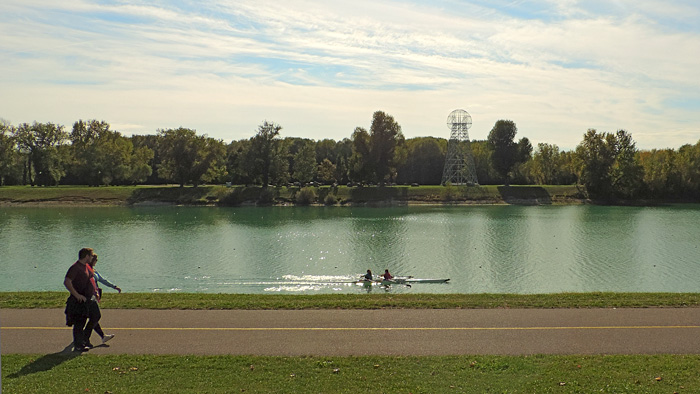 Prijetnje:

 
Ispuštanje otpadnih voda
Ispiranje tla s gnojivima
Namjerno zatrpavanje i bacanje smeća
Unos novih vrsta
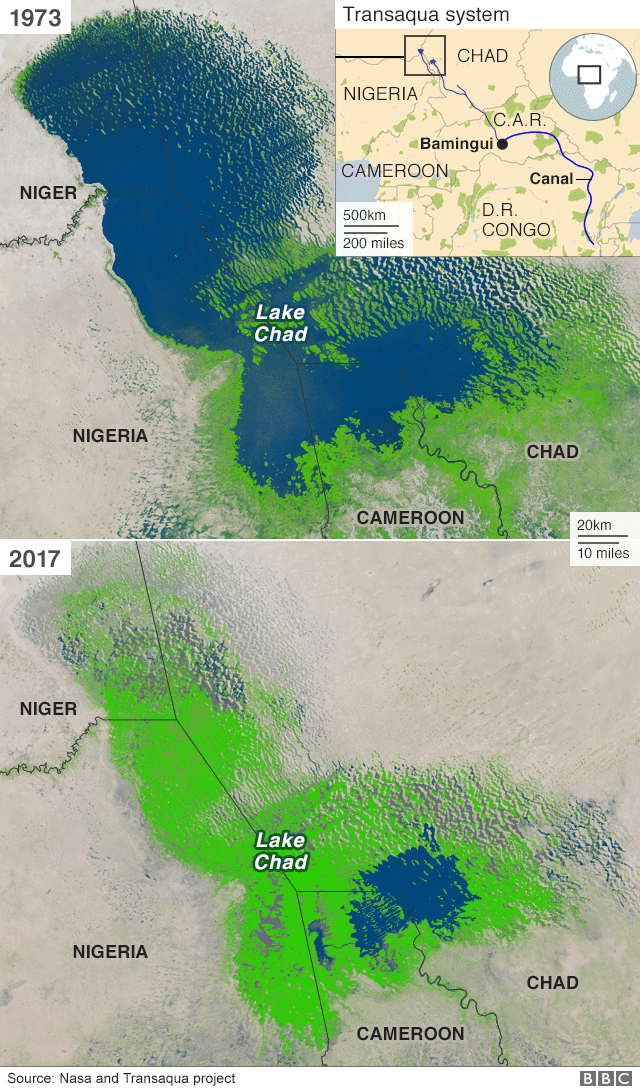 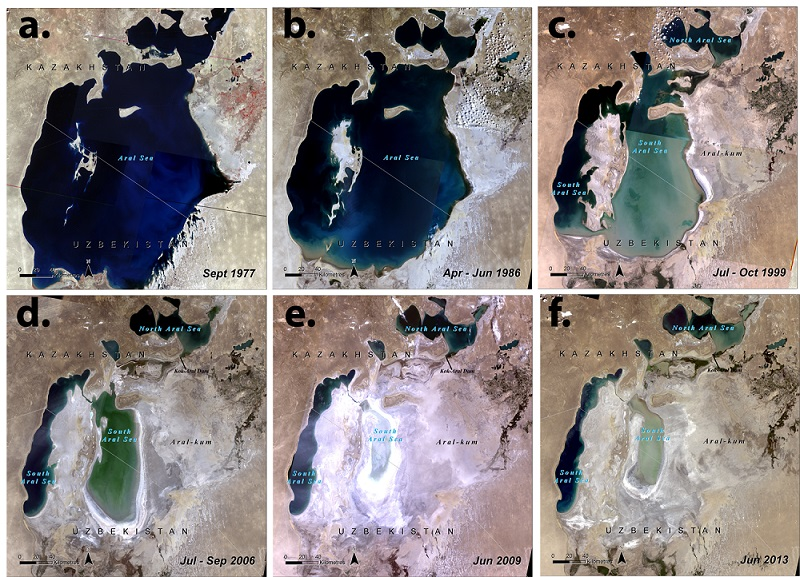 Međunarodno zaštićena područja u Hrvatskoj
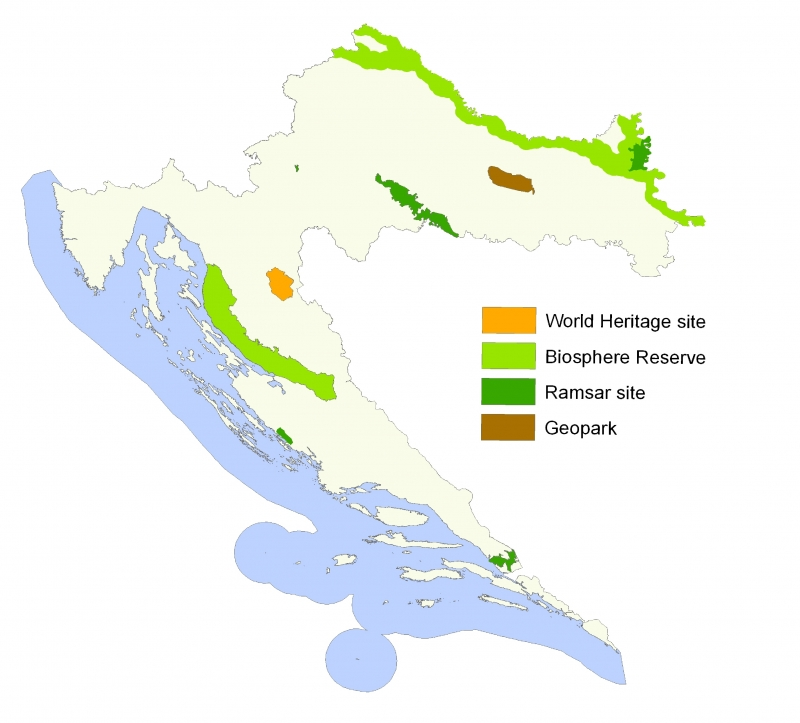 Mura-Drava-Dunav
PP  Kopački Rit
Crna Mlaka
PP Papuk
PP  Lonjsko polje
NP Plitvička jezera
PP Velebit
PP Vransko jezero
Delta 
Neretve
7 od 9 područja vezano uz vode na kopnu
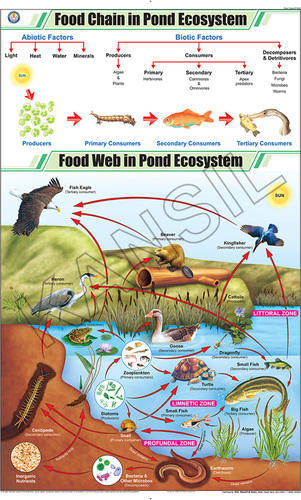 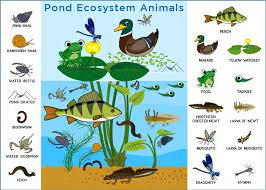 PLANKTON: zooplankton
ROTIFERA (kolnjaci)
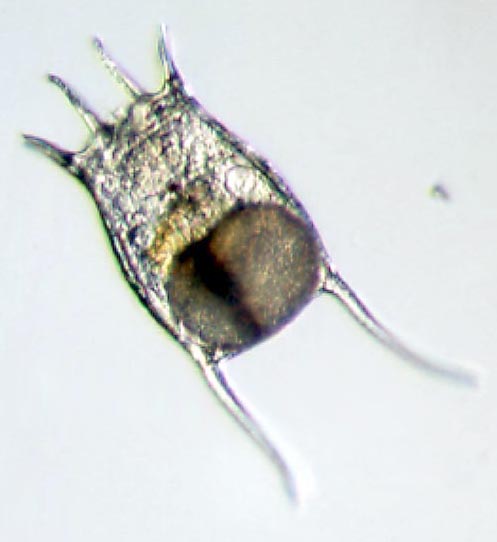 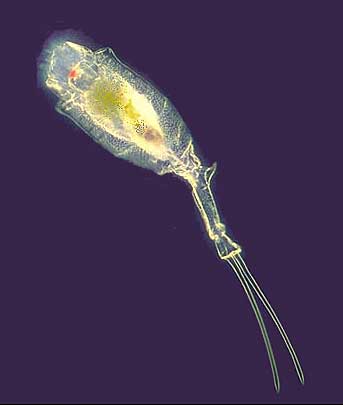 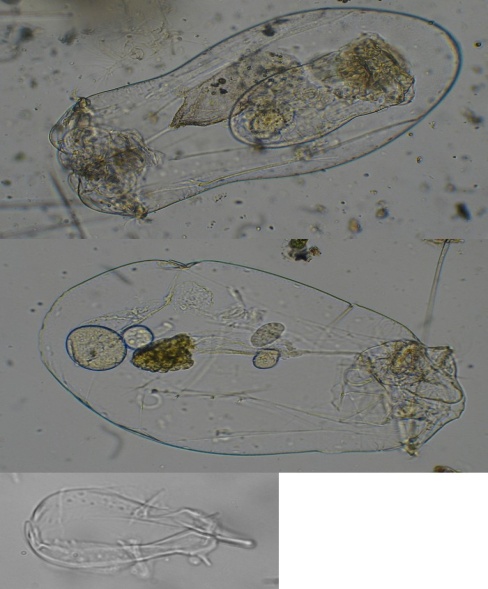 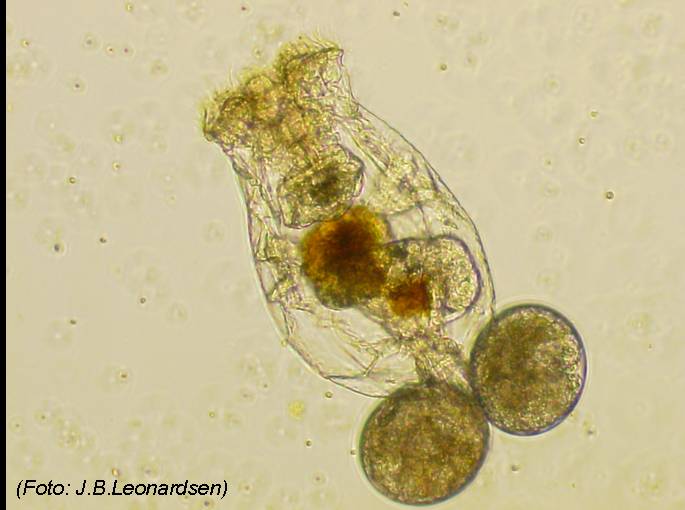 Keratella quadrata
Trichotria sp.
Asplanchna sp.
Brachionus sp.
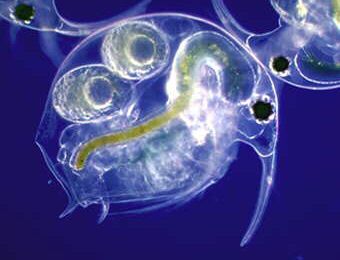 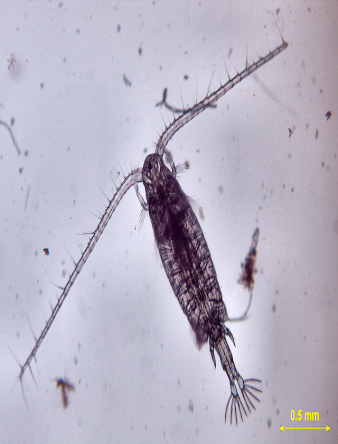 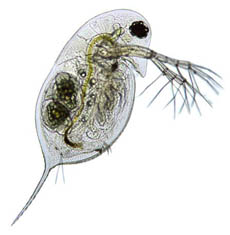 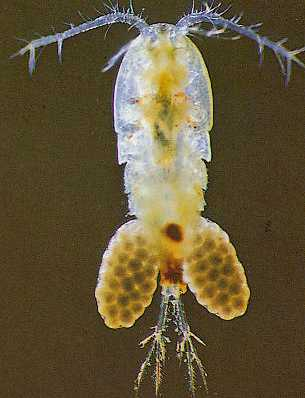 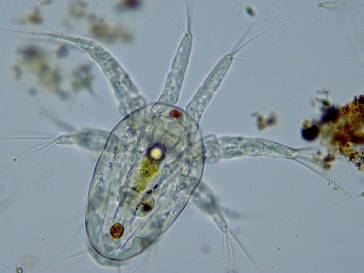 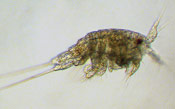 CLADOCERA 
(rašljoticalci)
COPEPODA (veslonošci)
Funkcije jezera i lokvi

 
značajna staništa za vodozemce;
velika raznolikost beskralježnjaka

umjetna jezera su uglavnom konstruirana 
     kao rezervoari vode za urbana područja; 
dobivanje električne energije;
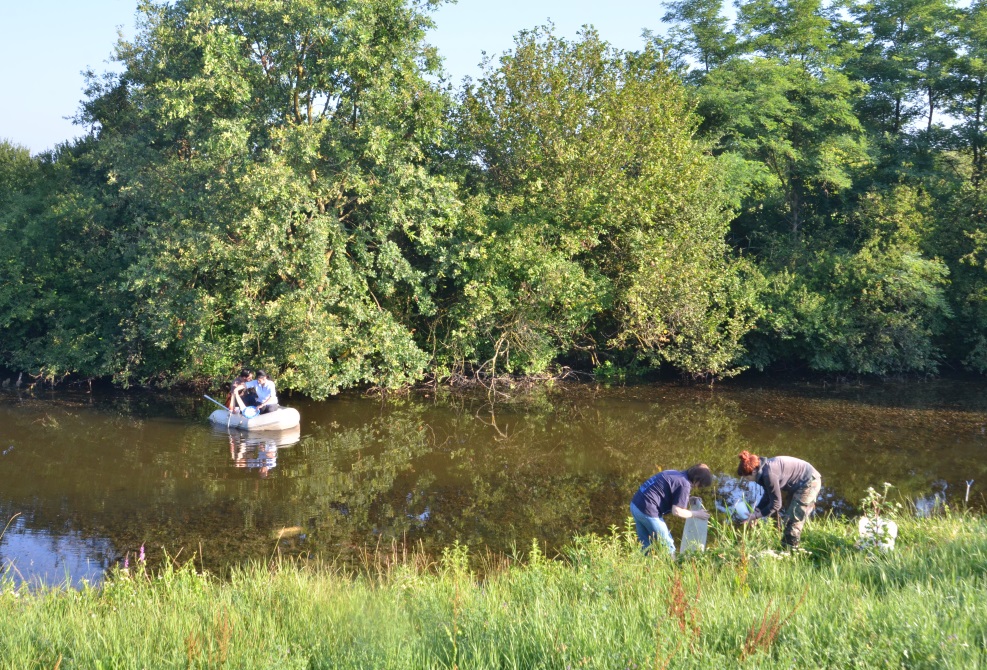 HVALA NA PAŽNJI!